CSSC Programme Dashboard
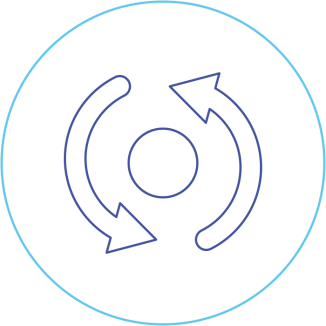 September 2022
e